ANAXAGORE
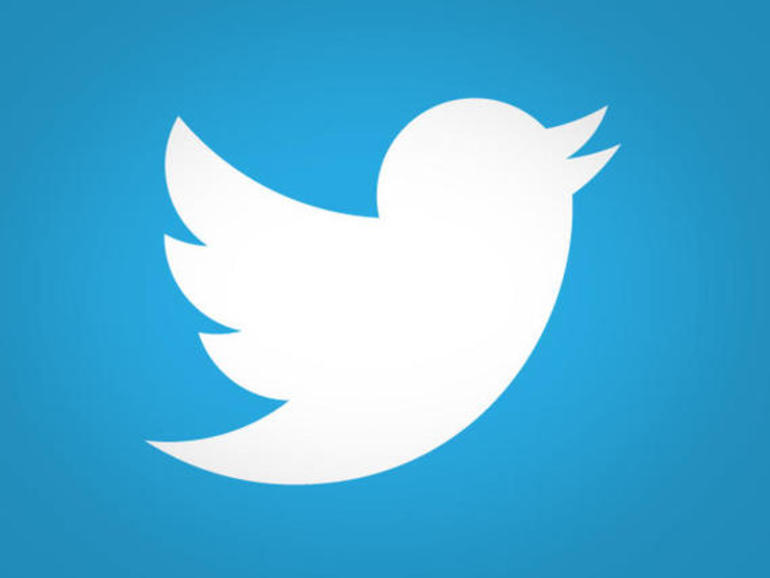 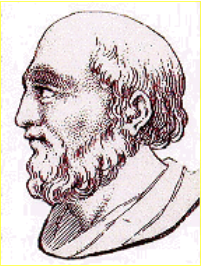 Forme de la Terre
ENIGME : Pour connaître l’année du calcul de la distance du Soleil par rapport à la Terre.
Le Ve siècle av. J.-C., surnommé, pour la Grèce, le siècle de Périclès, commence le 1er janvier 500 av. J.-C. et finit le 31 décembre 401 av. J.-C.

  
Résoudre la devinette : La septième décennie me donnera l’année des calculs d’Anaxagore.
Eratosthène
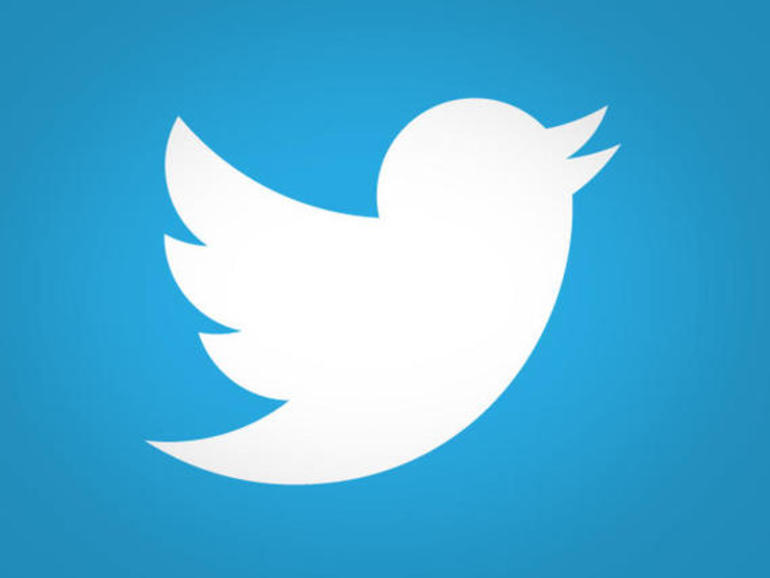 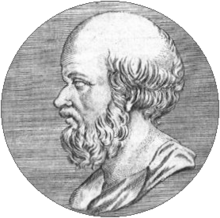 Forme de la Terre
ENIGME : Pour connaître l’année des premières tentatives de la mesure du diamètre de la Terre.
Crible d'Eratosthène
  Le crible d'Eratosthène est une méthode (un algorithme) pour déterminer tous les nombres premiers plus petits qu'un entier donné. Voici comment procéder si on souhaite par exemple déterminer tous les entiers premiers plus petits que 100. On écrit tous les entiers qui vont de 2 à 100 (rappelons que 1 n'est pas premier). Le premier entier écrit est 2. Il est premier : on l'entoure, et on barre tous ses multiples. Le premier entier non barré après 2 est 3 : il est premier, et on barre tous ses multiples. Le premier entier non barré après 3 est 5 : il est premier et on barre tous ses multiples. Et on procède comme ceci jusqu'à épuiser tous les entiers.... Ceux qui ne sont pas barrés sont exactement les premiers!
  
Résoudre la devinette :
Je garde le plus petit nombre premier.
Puis j’ajoute à ce nombre le premier entier qui le suit.
J’obtiens un nombre premier plus petit que l’entier 10.
Je le garde.
A ces deux nombres premiers, j’adosse O.
Le signe – précède le nombre.
Ainsi,  je connais l’année des premières tentatives de la mesure du diamètre de la Terre.
PTOLEMEE
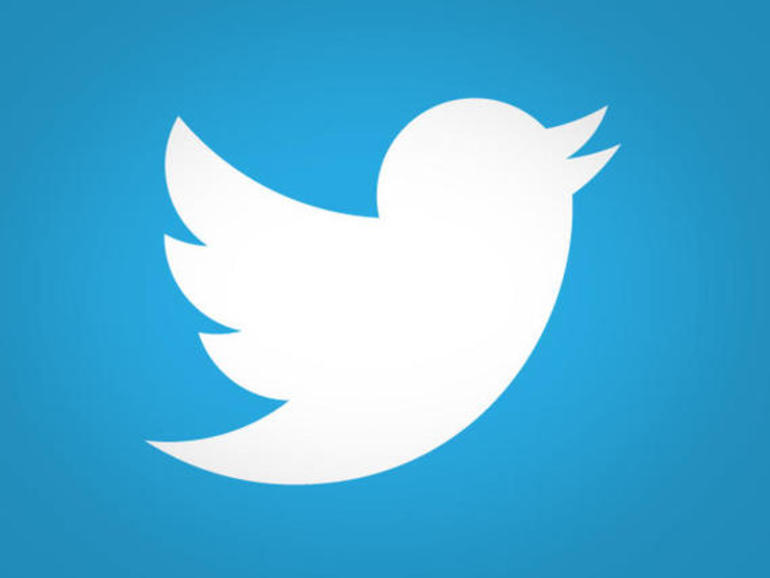 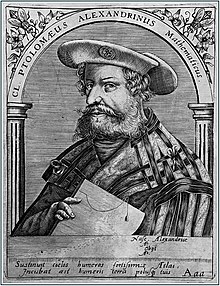 Mouvement de la Terre
ENIGME : Pour connaitre le siècle de la théorie de Ptolémée résoudre cette énigme
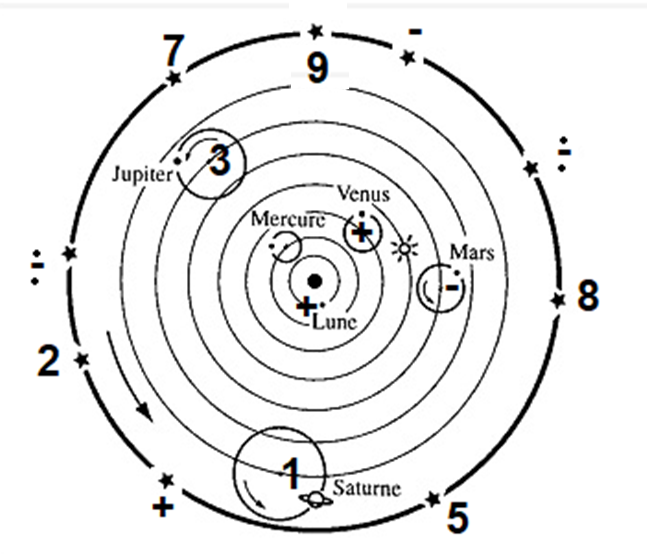 H1B1D1H1D1G3B1
Copernic
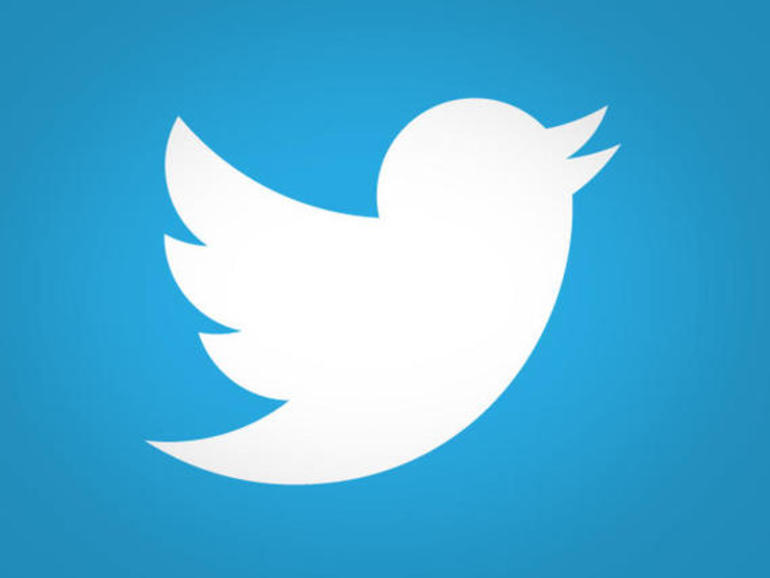 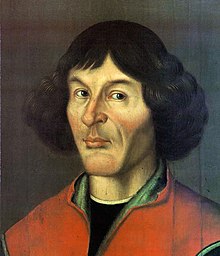 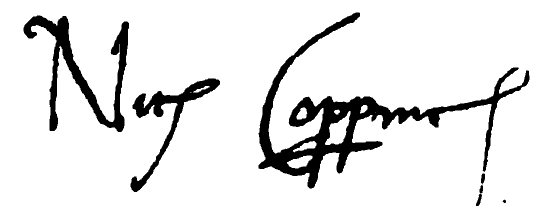 Mouvement de la Terre
ENIGME : Pour connaitre l’année de la publication de la théorie de Copernic observer les manuscrits
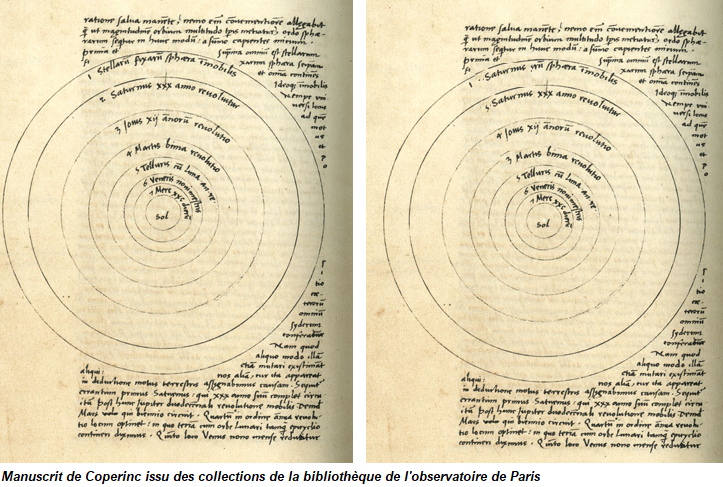 Tycho Brahe
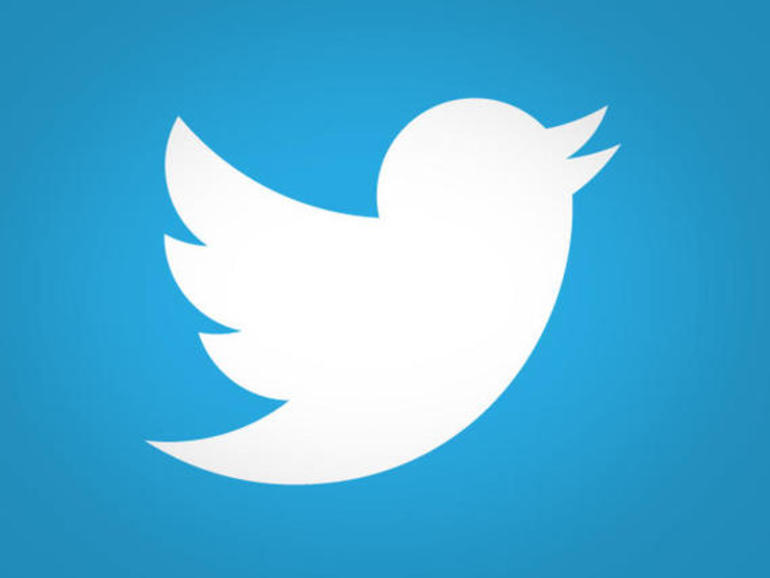 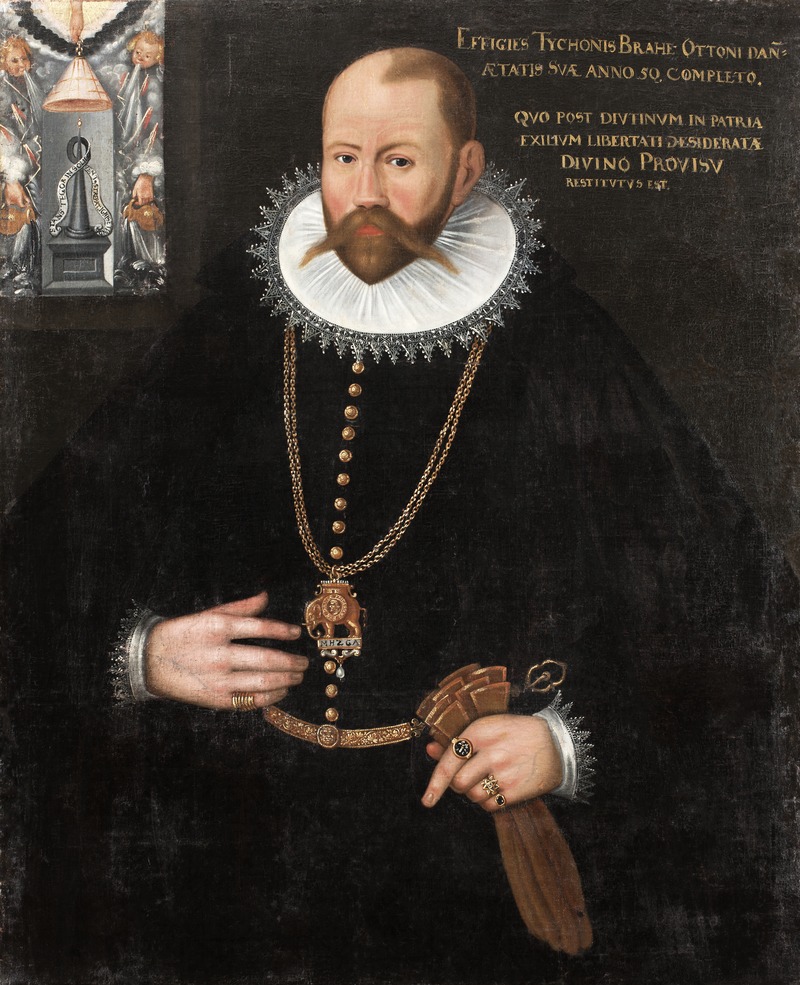 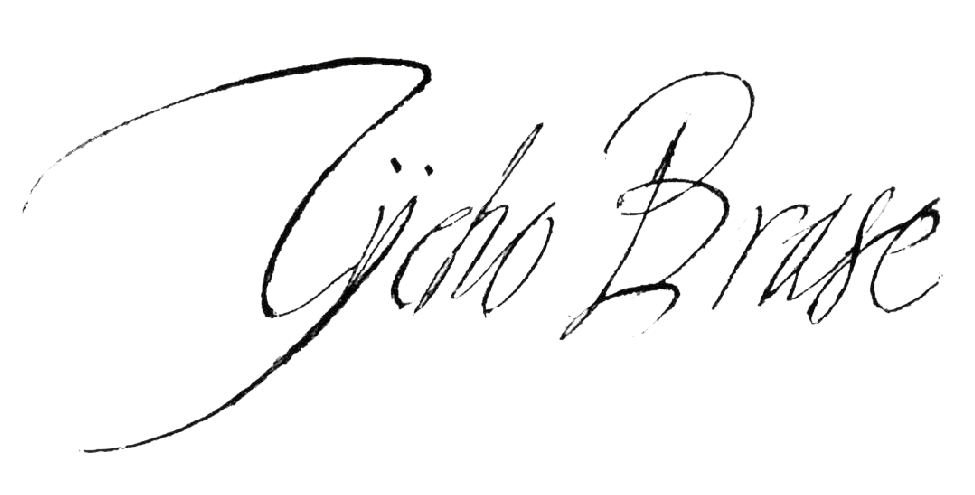 Mouvement de la Terre
Porträtt av Tycho Brahe (1596)
ÉNIGME : Pour déterminer la date de l’observation de la grande comète, résoudre cette énigme
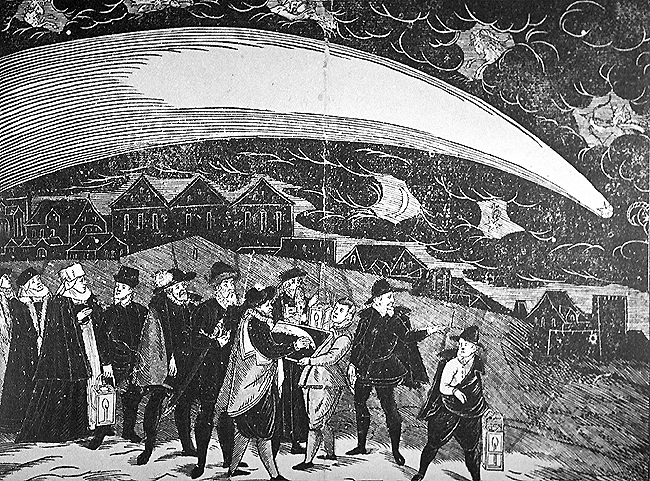 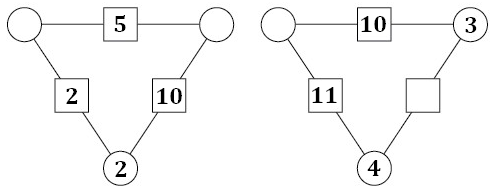 KEPLER
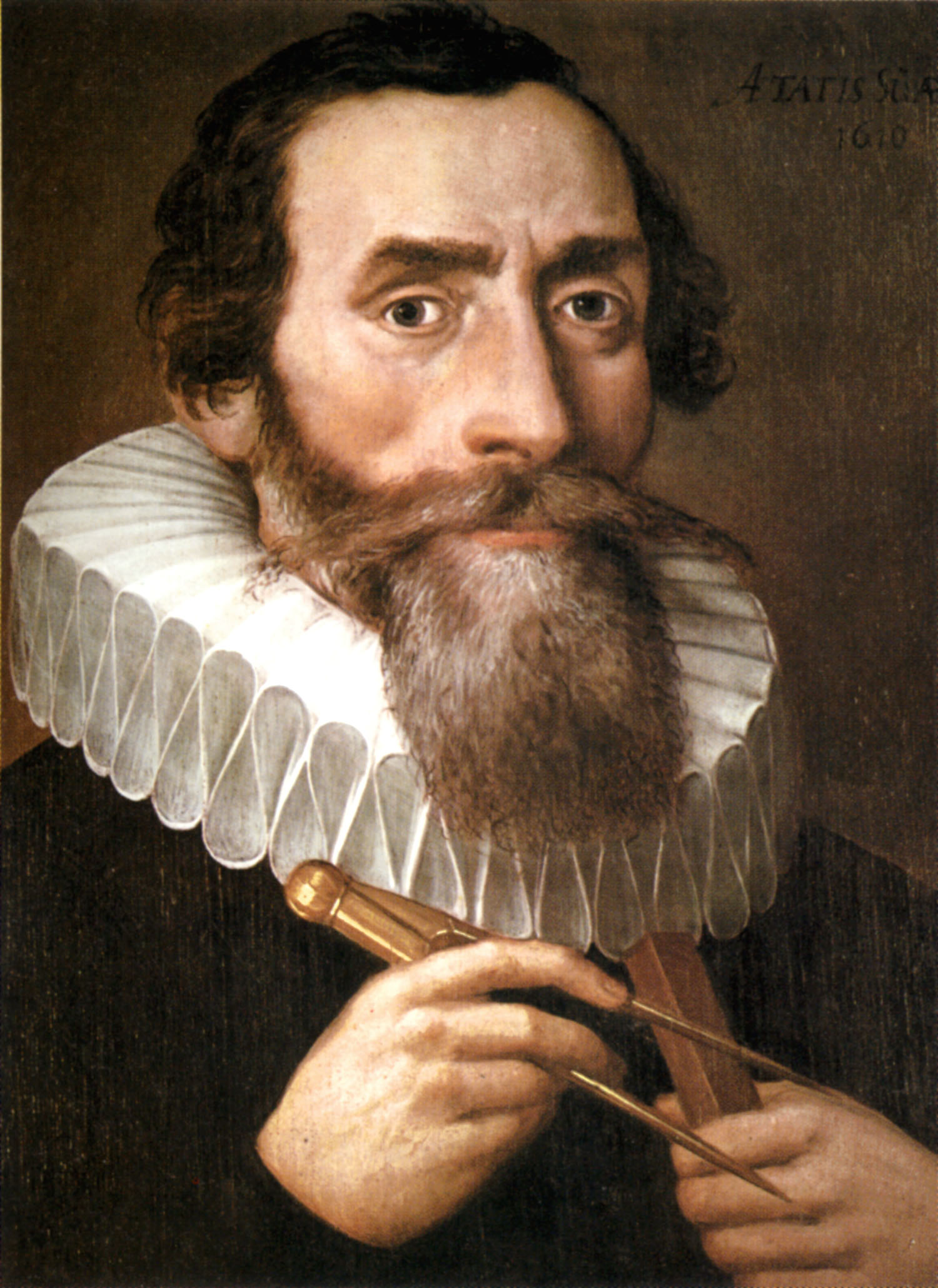 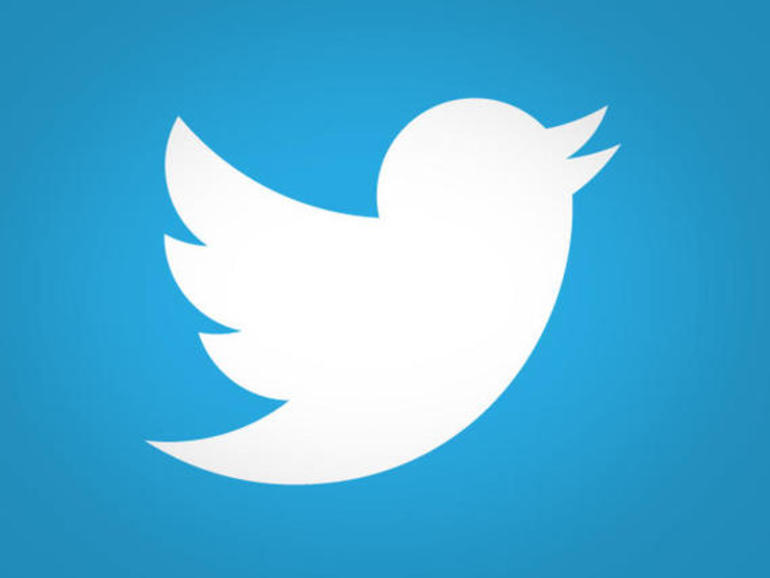 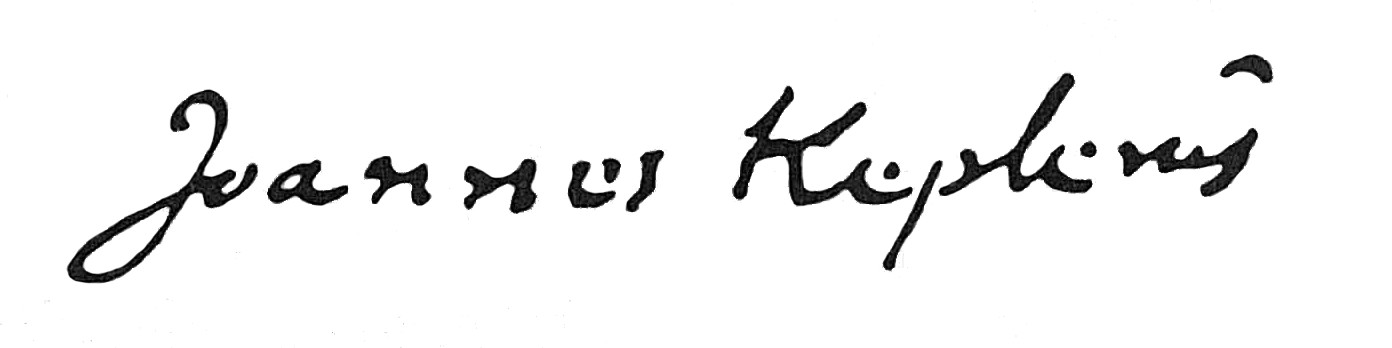 Copie d’un portrait perdu de Johannes Kepler, peint en 1610, qui était conservé chez les Bénédictins de Krems.
Mouvement de la Terre
ÉNIGME : Pour déterminer la date de publication des premières lois de Kepler, il faut aider Johanes Kepler à retrouver ses lois.
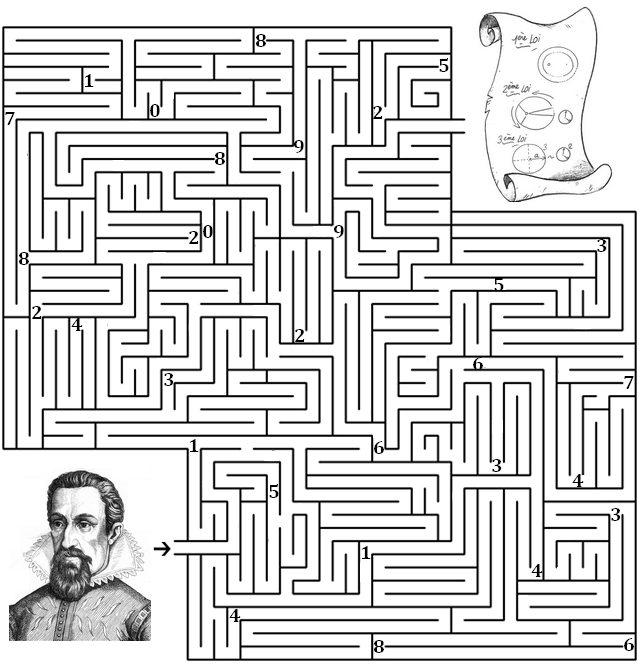 GALILEE
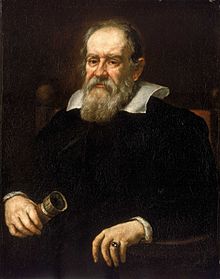 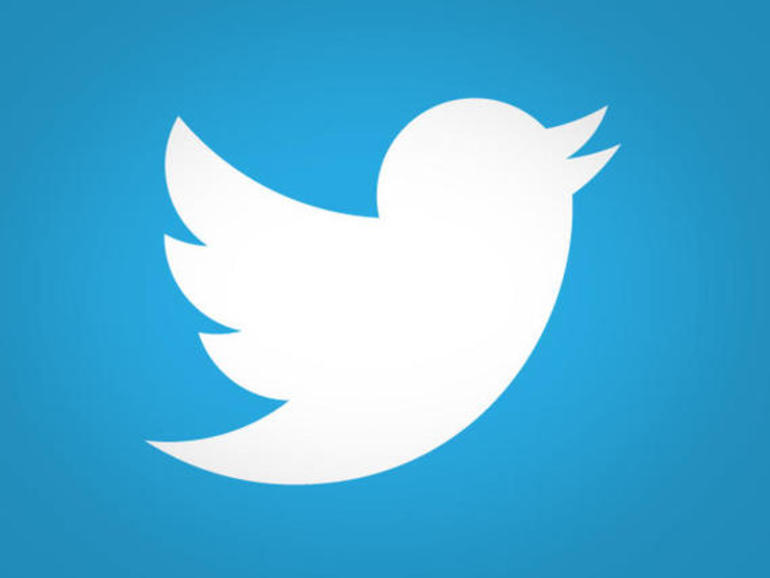 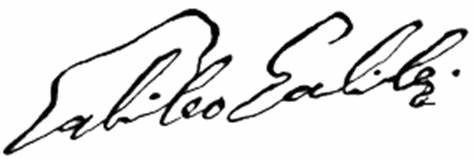 Portrait de Galilée par Giusto Sustermans en 1636
Mouvement de la Terre
ENIGME Pour connaitre l’année de la publication de la théorie de Galilée observer étoiles
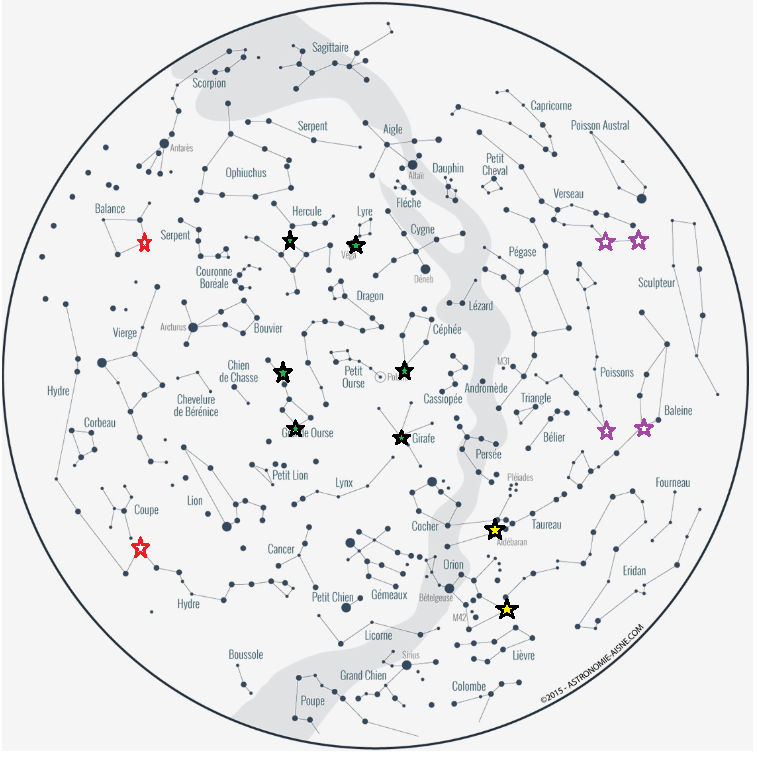 NEWTON
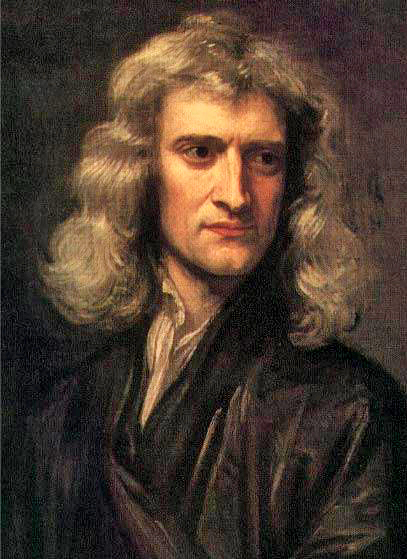 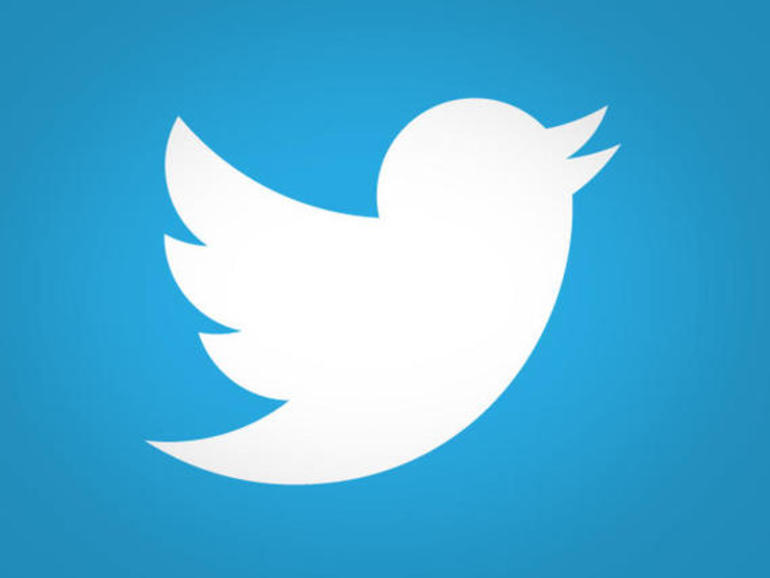 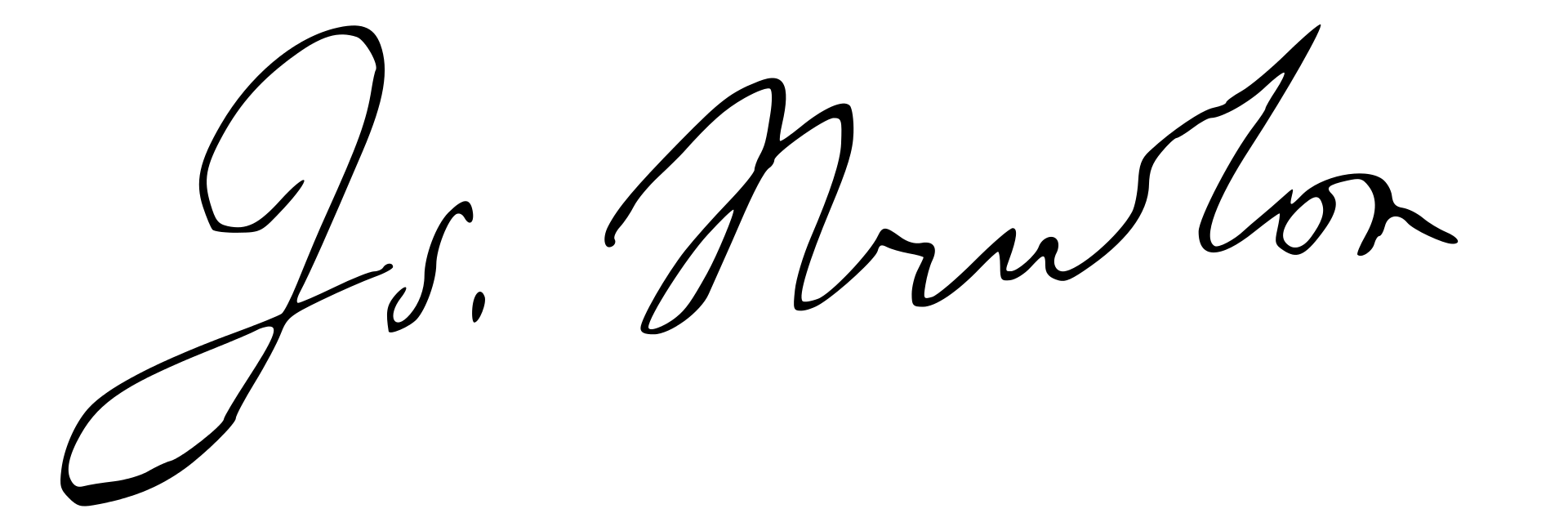 Portrait d’Isaac Newton âgé de 46 ans par Godfrey Kneller (1689)
Mouvement de la Terre
ÉNIGME : Pour déterminer la date de la rédaction de son opuscule « De motu corporum in gyrum » dans lequel il décrit la loi universelle de gravitation, retrouver les chiffres cachés par les pommes
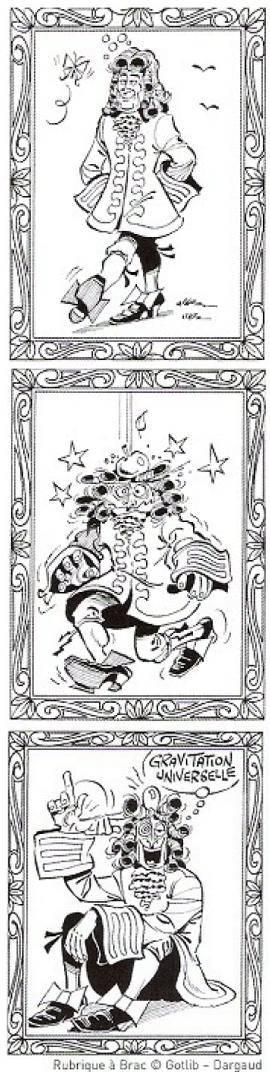 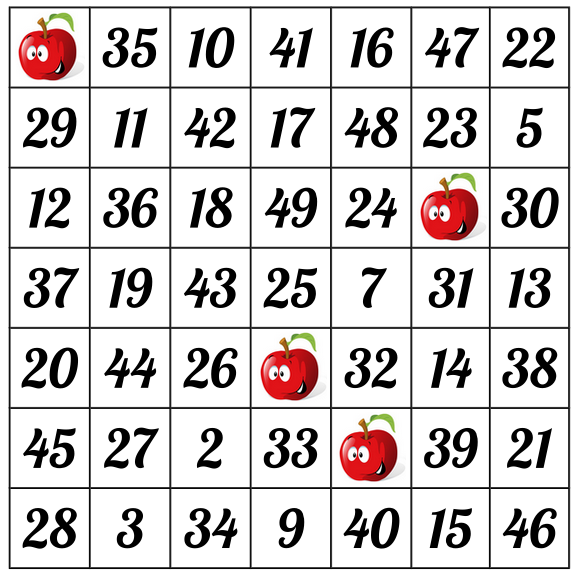 BUFFON
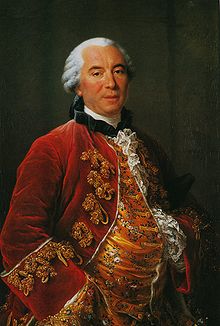 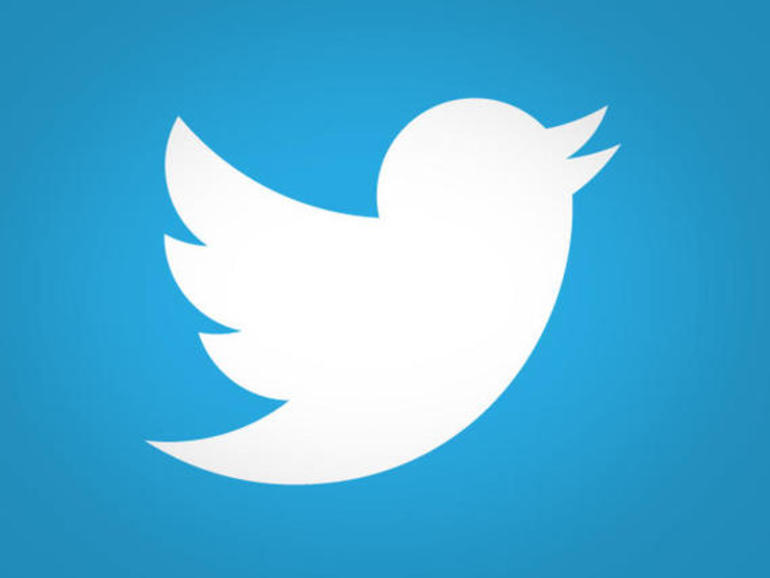 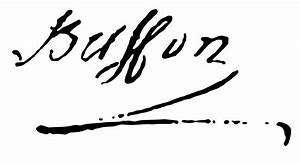 Age de la Terre
ENIGME : Pour connaître l’année de son calcul de l’âge de la Terre.
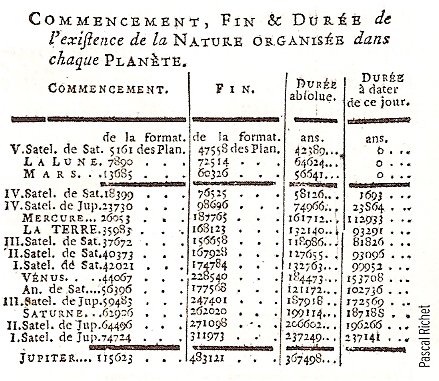 C2L6V1 C4L13V2 C4L13V2 C3L1V5
Les époques de la nature selon Buffon
Coup de pouce : un tableau comprend des colonnes, des lignes et des valeurs…
DELAMBRE
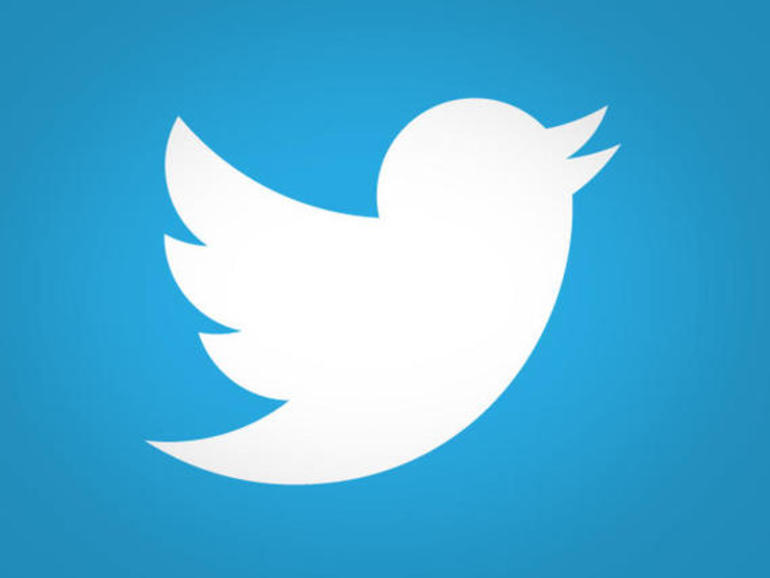 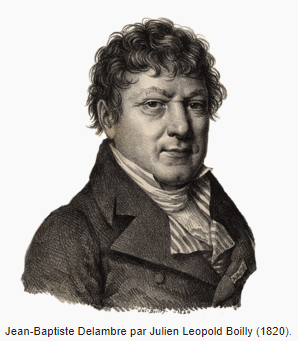 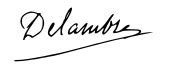 Forme de la Terre
ENIGME : Pour connaître l’année de la découverte du mètre
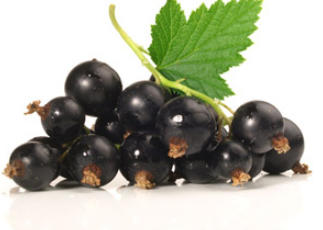 15 13 10 16 17 26 21
8 26 24 3 22 4 9
Cassis
MECHAIN
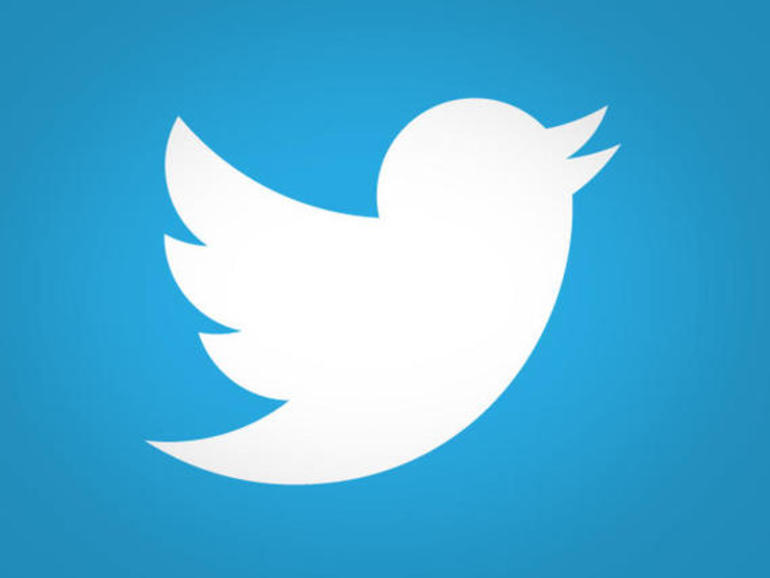 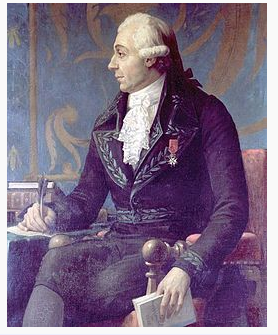 Forme de la Terre
ENIGME : Pour connaître l’année de la découverte du mètre
La découverte du mètre par Delambre et Méchain a été permise grâce à la triangulation. A partir du triangle proposé retrouver la longueur a
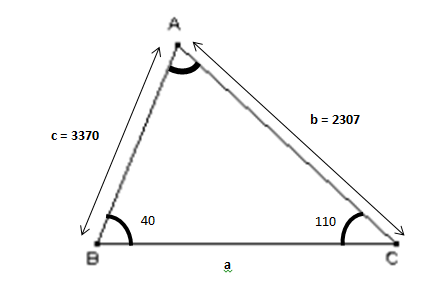 Aide : Si la lumière ne se fait pas utilisez les UVs
DARWIN
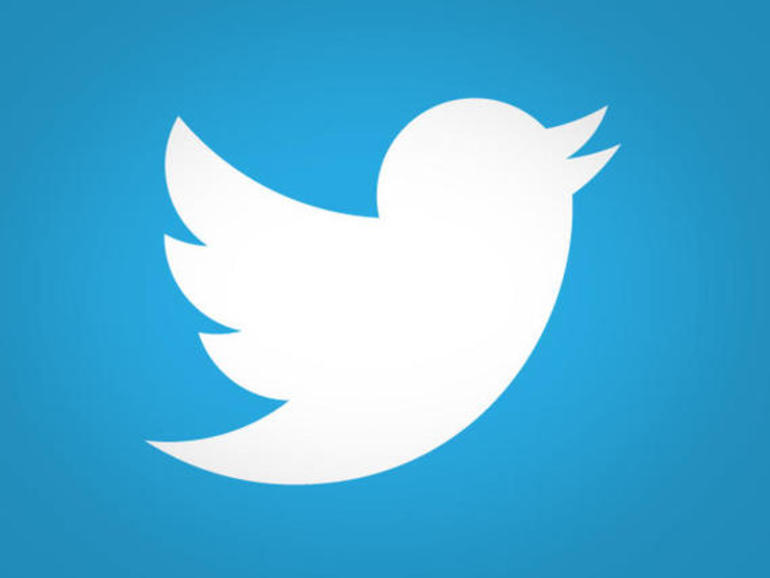 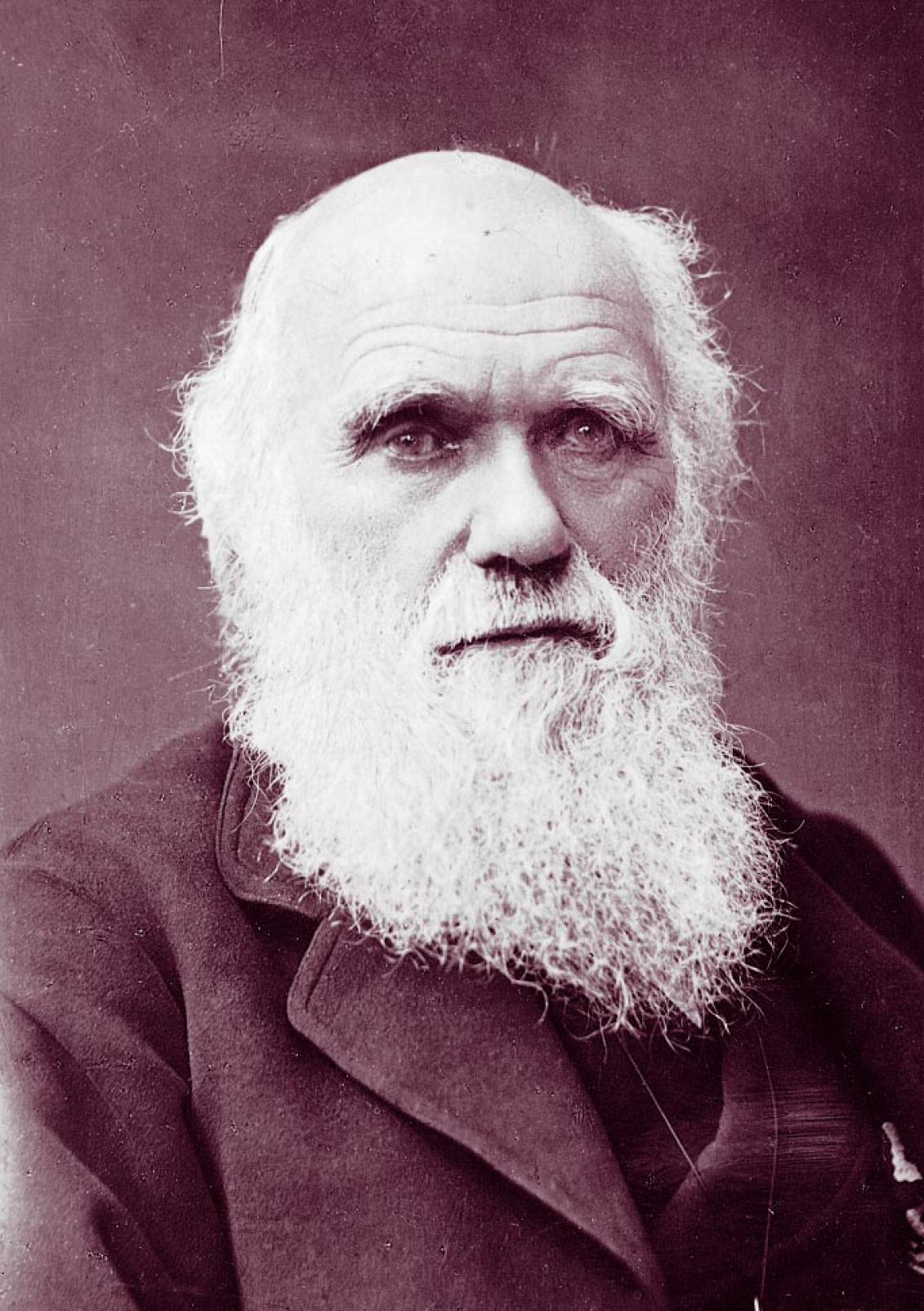 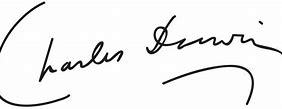 Age de la Terre
ENIGME Pour connaitre l’année de la découverte de Darwin,  observez cette image
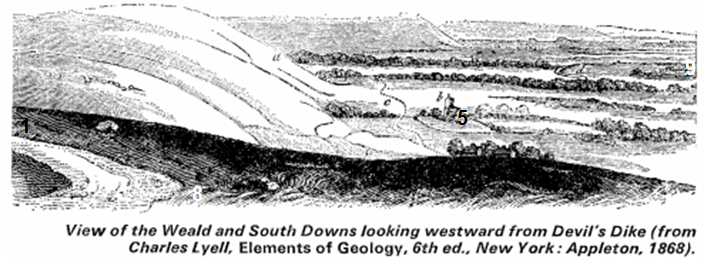 Lord KELVIN
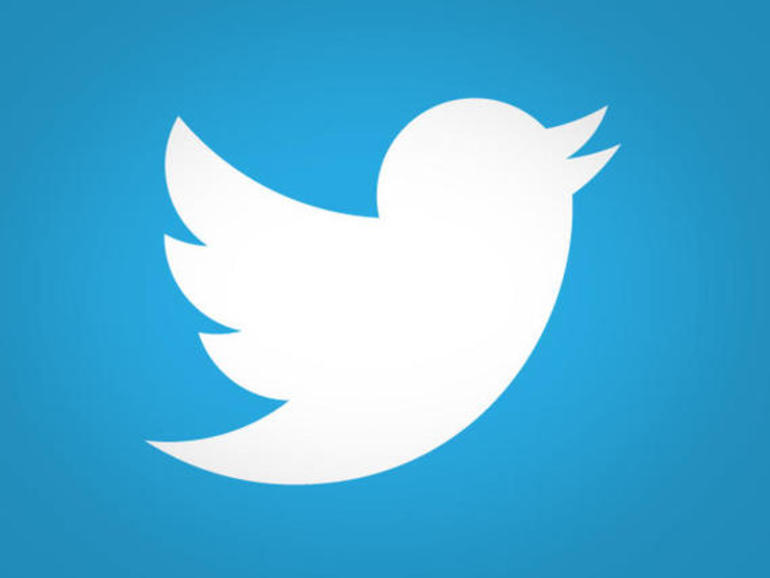 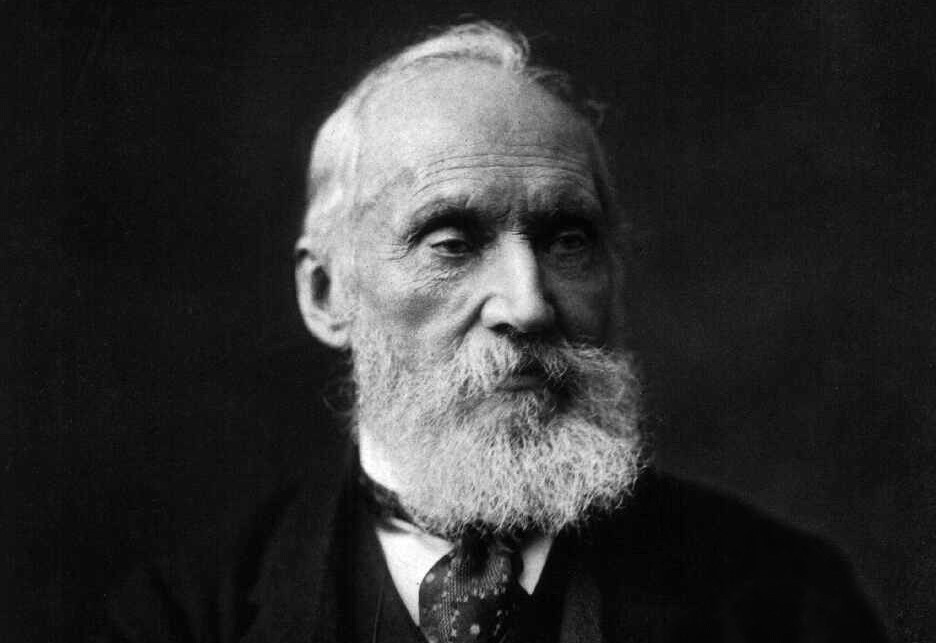 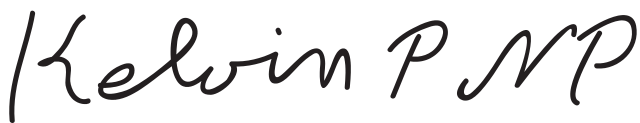 Age de la Terre
ENIGME Pour connaître l’année de son calcul de l’âge de la Terre.
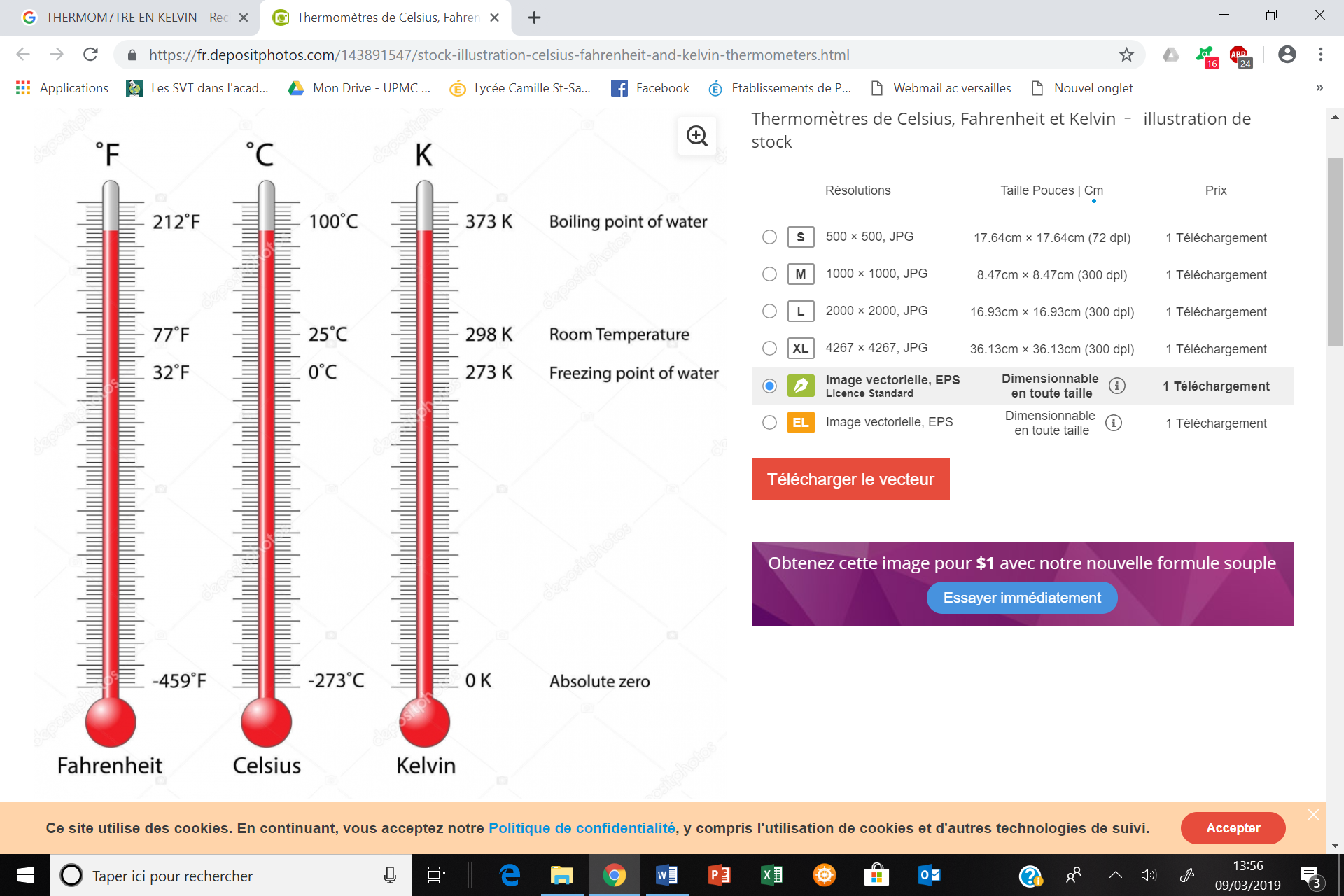 2135 K
RUTHERFORD
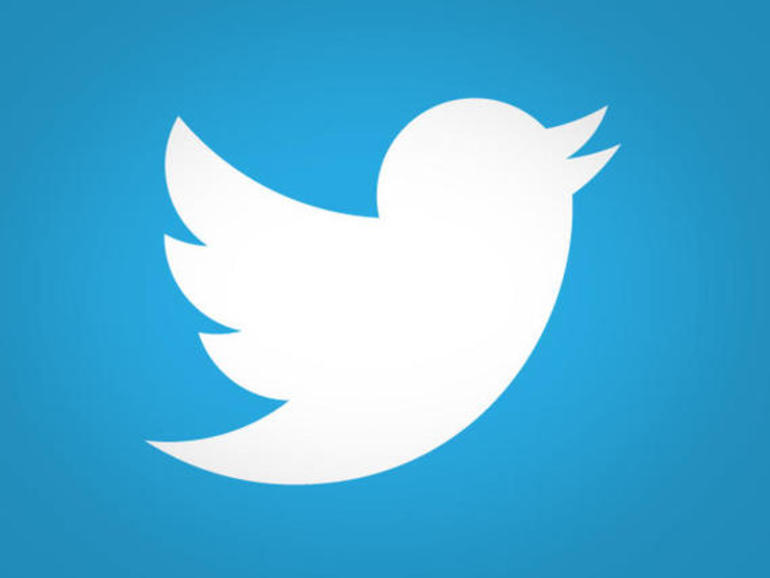 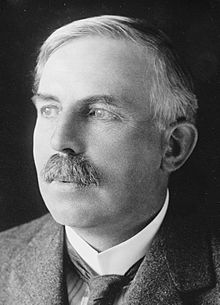 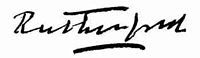 Age de la Terre
ENIGME Pour connaître l’année de sa publication résoudre l’équation suivante
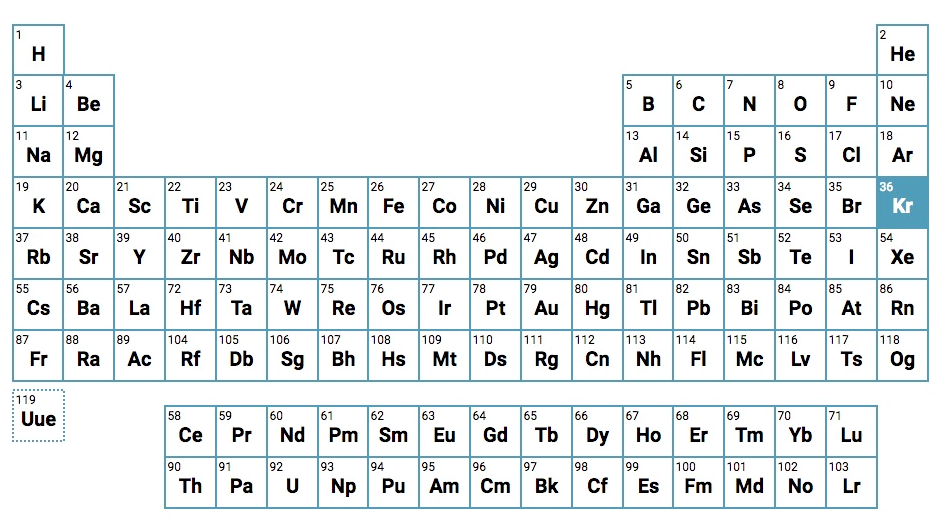 Au x Al x He + C
SOLUTIONS…
Solution Anaxagore : -500 + 70 = « ANAXAGORE-430 »
Solution Eratosthène : 2+3=5 /250= « ERATOSTHENE-250 »
Solution TychoBrahe :  premier triangle X , deuxième triangle + « TYCHOBRAHE1577 »
Solution Kepler : suivre le bon chemin« KEPLER1609 »
Newton: 1684  (carré magique) « NEWTON1684 »
Darwin: « DARWIN1859 »
Kelvin: trouver la température en degrès 2135-273 = « KELVIN1862 »
Rutherford: tableau périodique des éléments : multiplier les électrons
Solution Ptolémée : 2
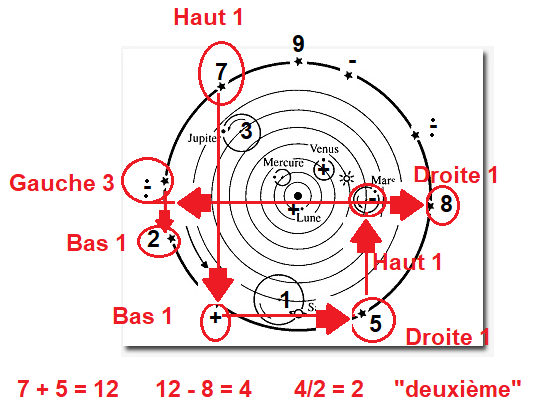 Solution Copernic : 1543
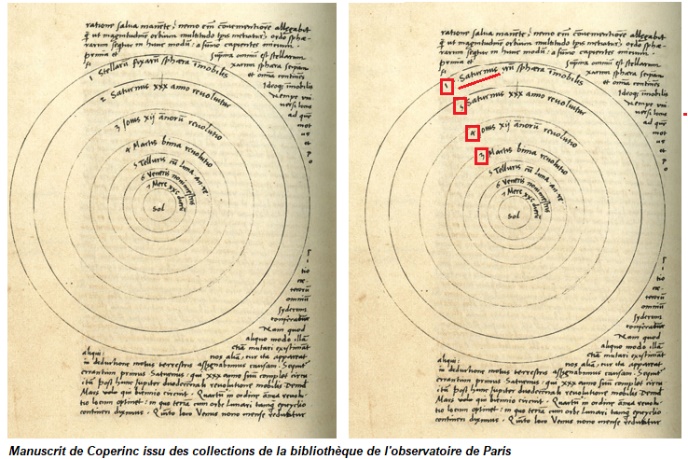 Solution Galilée:  « GALIEE1610 »
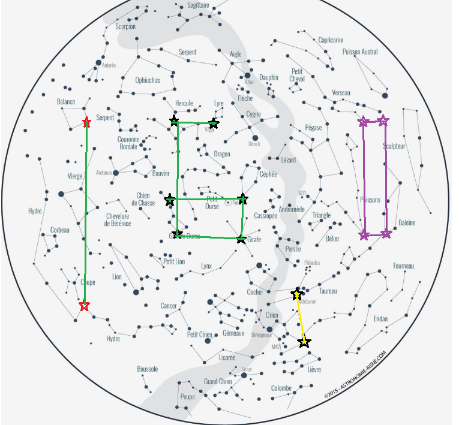 Solution Buffon: 1779
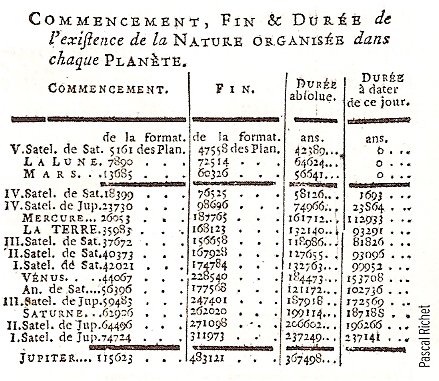 Solution : 1779 
(Colonne 2 ligne 6 valeur 1)
(Colonne 4 ligne 13 valeur 2)X2
(Colonne 3 ligne 1 valeur 5)
Solution Delambre: Trouvez Méchain (il faudra cacher la carte de Méchain)
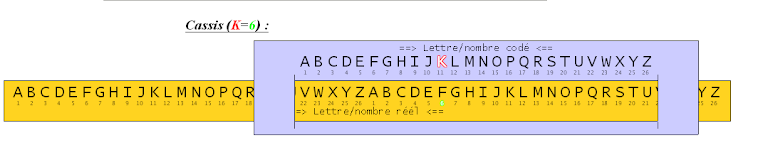 Solution Méchain: 1795 (prévoir lampe UV) ou afficher aides dans la salle « MECHAIN1795 »
Somme des angles =180 : angle=30°
a/sin30= b/sin40=c/sin110
ANAXAGORE
-430
Le soleil étant proche de la Terre (6500km) la variation des formes des ombres au cours de la journée montre que la Terre est plate
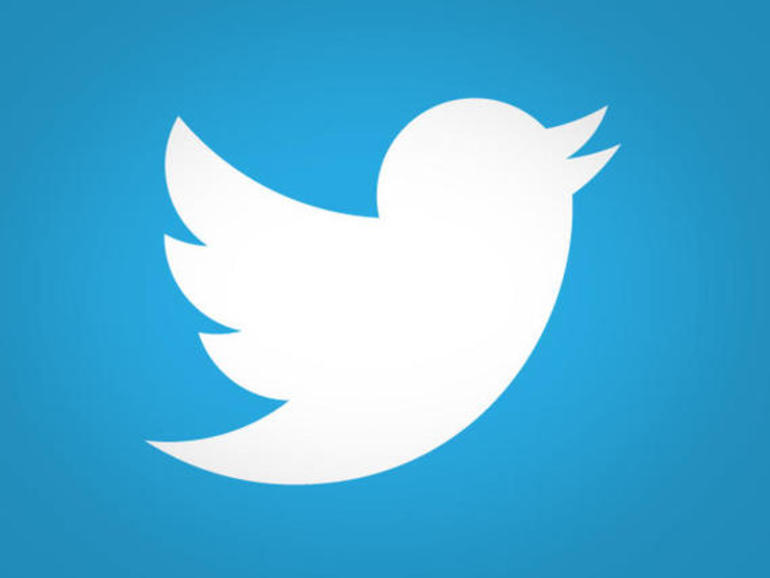 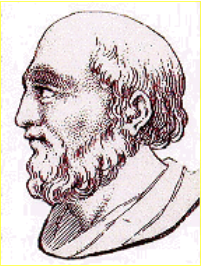 Forme de la Terre
Eratosthène
-250
Le Soleil est très éloigné de la Terre. Donc si la Terre était plate lorsque le Soleil est au Zénith à Syène on observerait pas d’ombre à Alexandrie.
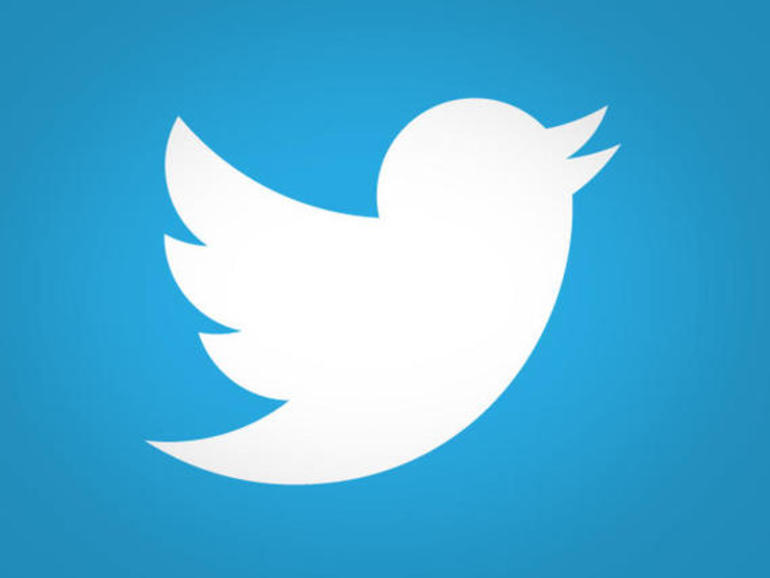 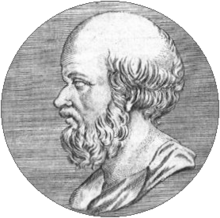 Forme de la Terre
MECHAIN
1795
La sphéricité de la Terre devient notre référence de mesure universelle.
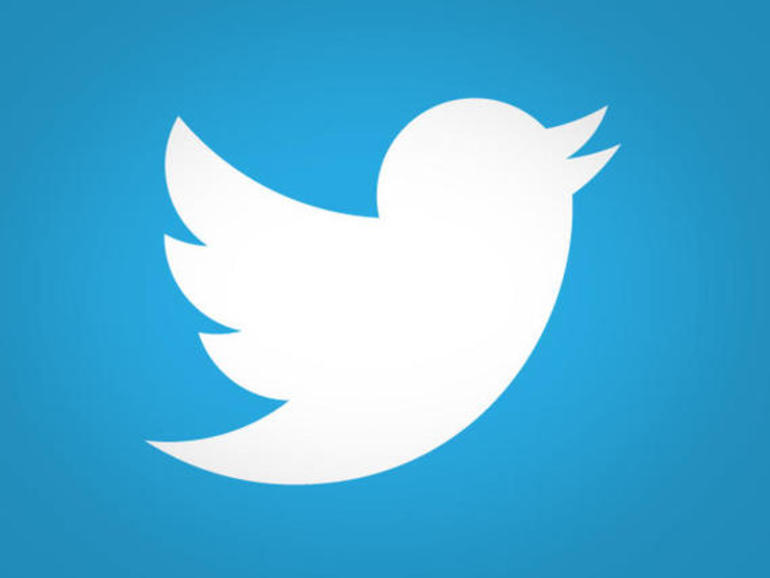 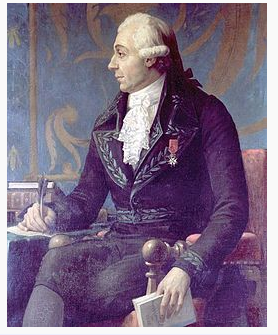 Forme de la Terre